The ABCD of resilient food systems
From theory to an assessment framework.
4-10-2022, Hubert Fonteijn
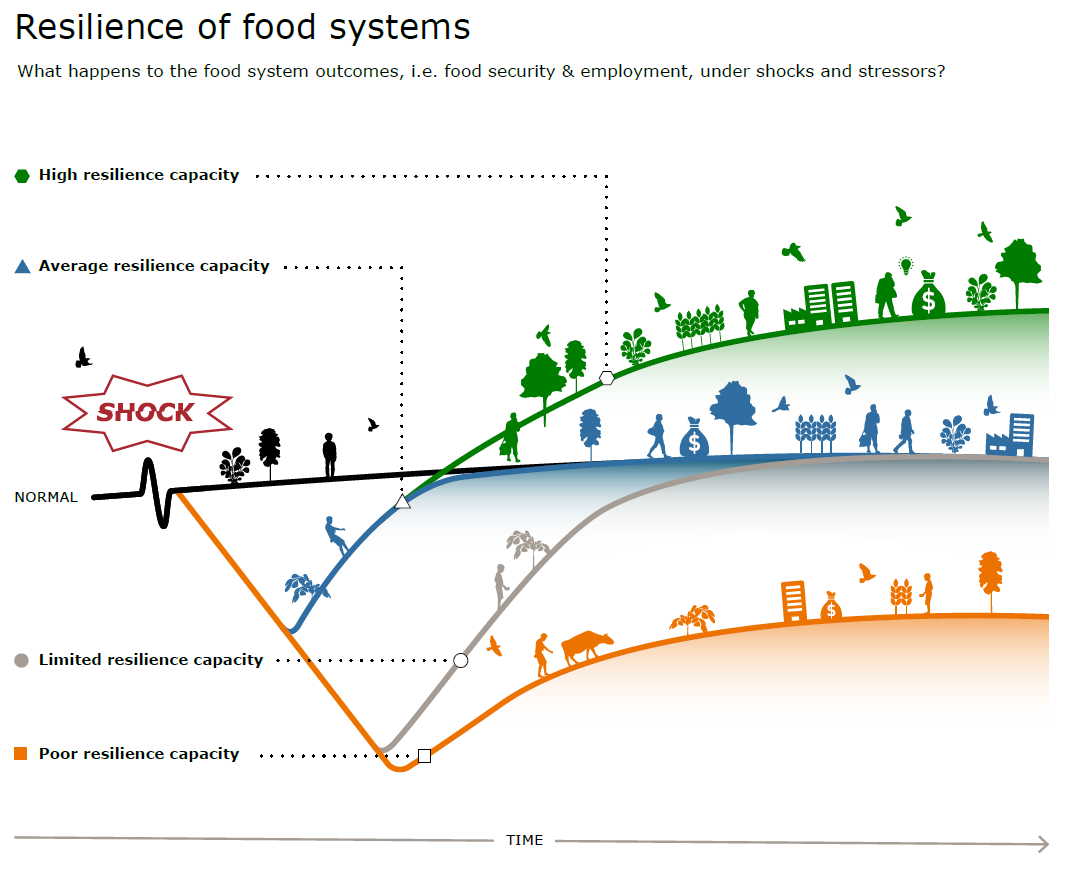 2
Assessing resilience is challenging
Definition of resilience: for whom, to what, where, when and why
Resilience measurement: return time, lowest level during shock, level after shock?
What system properties support resilience? What corresponding indicators?
Indicators will be a mixture of quantitative and qualitative. How to combine?
How to predict resilience after an intervention?
3
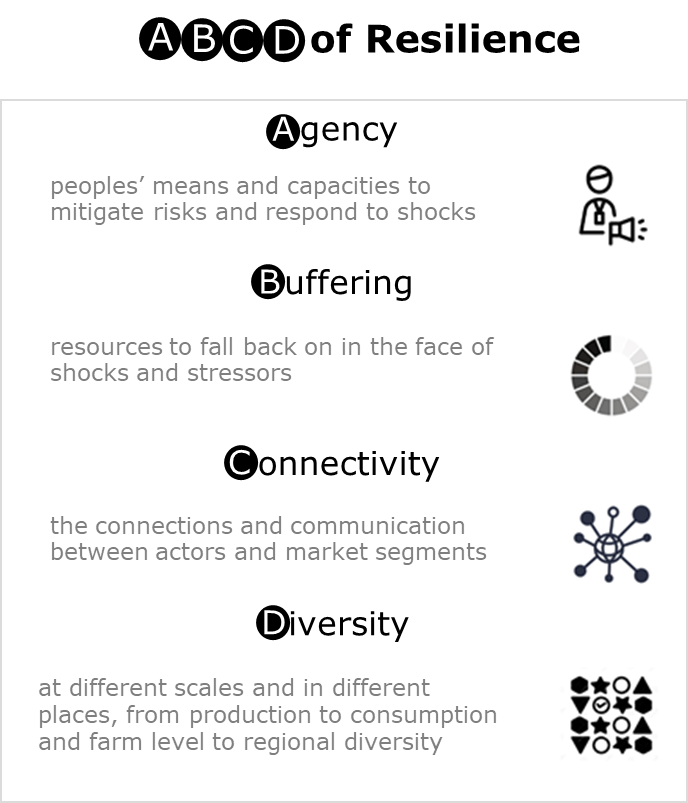 4
Resilience assessment based on ABCD
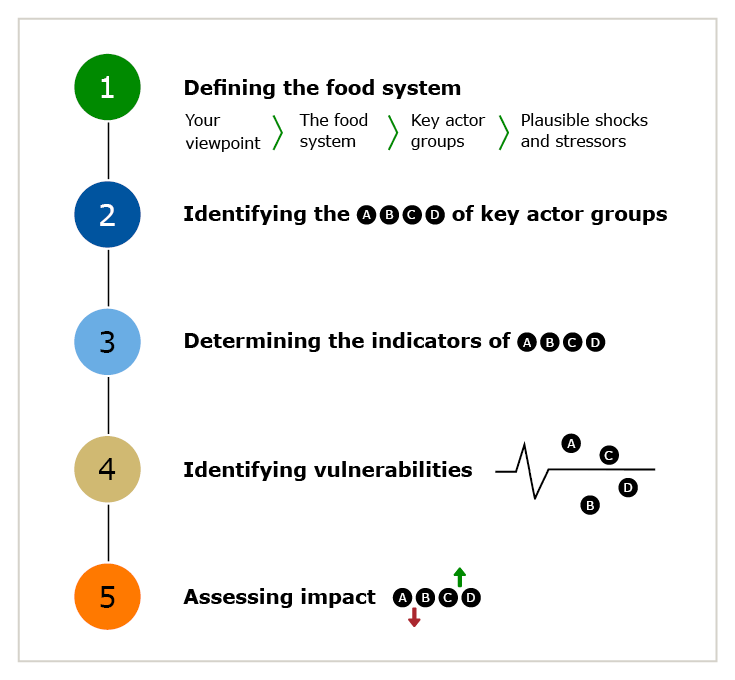 5
6
7
8
9
10
Assessing ABCD in practice
Each use case will require specification of ABCD
ABCD indicators will be qualitative and quantitative: difficult to combine
Trade-offs between ABCD properties within/between groups and between spatial/tempoaral scales
11
Assessing ABCD in practice
Well received
Further development/testing in practice is necessary
Conceptual tool vs evaluation method
12
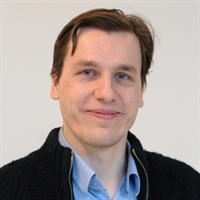 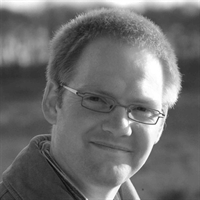 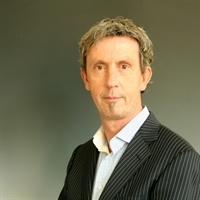 George van Voorn
Geerten Hengeveld
Bart de Steenhuijsen Piters
13
Food system resilience. Towards a joint understanding and implications for policy
https://edepot.wur.nl/549244

Assessing the impact of interventions on food systems resilience
https://research.wur.nl/en/publications/assessing-the-impact-of-interventions-on-food-systems-resilience

Questions?
hubert.fonteijn@wur.nl
14